Did Patients with Cancer Receive Priority COVID-19 Vaccination?
Rahul N. Prasad, MD, MBA
12/2/2021
Disclosure
Department of Radiation Oncology, The Ohio State University Comprehensive Cancer Center

I have no conflicts to disclose
2  |
Learning Objectives
Investigate the consistency of prioritization of patients with cancer by states for COVID vaccination 

Identify obstacles to adequate prioritization of this population

Discuss measures to mitigate these barriers through updated guidance for vaccination efforts
3  |
Agenda
Background

Methods

Results

Discussion

Conclusions
4  |
Background
COVID-19 Incidence and Mortality
Responsible for >200 million cases and millions of deaths

Cancer associated with increased morbidity and mortality1

CDC includes cancer as a high-risk medical condition
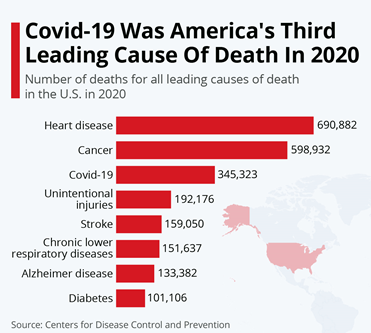 6  |
Vaccine Availability
Vaccines are highly effective against the original strains2,3

However, initial supply limitations forced difficult patient prioritization decisions
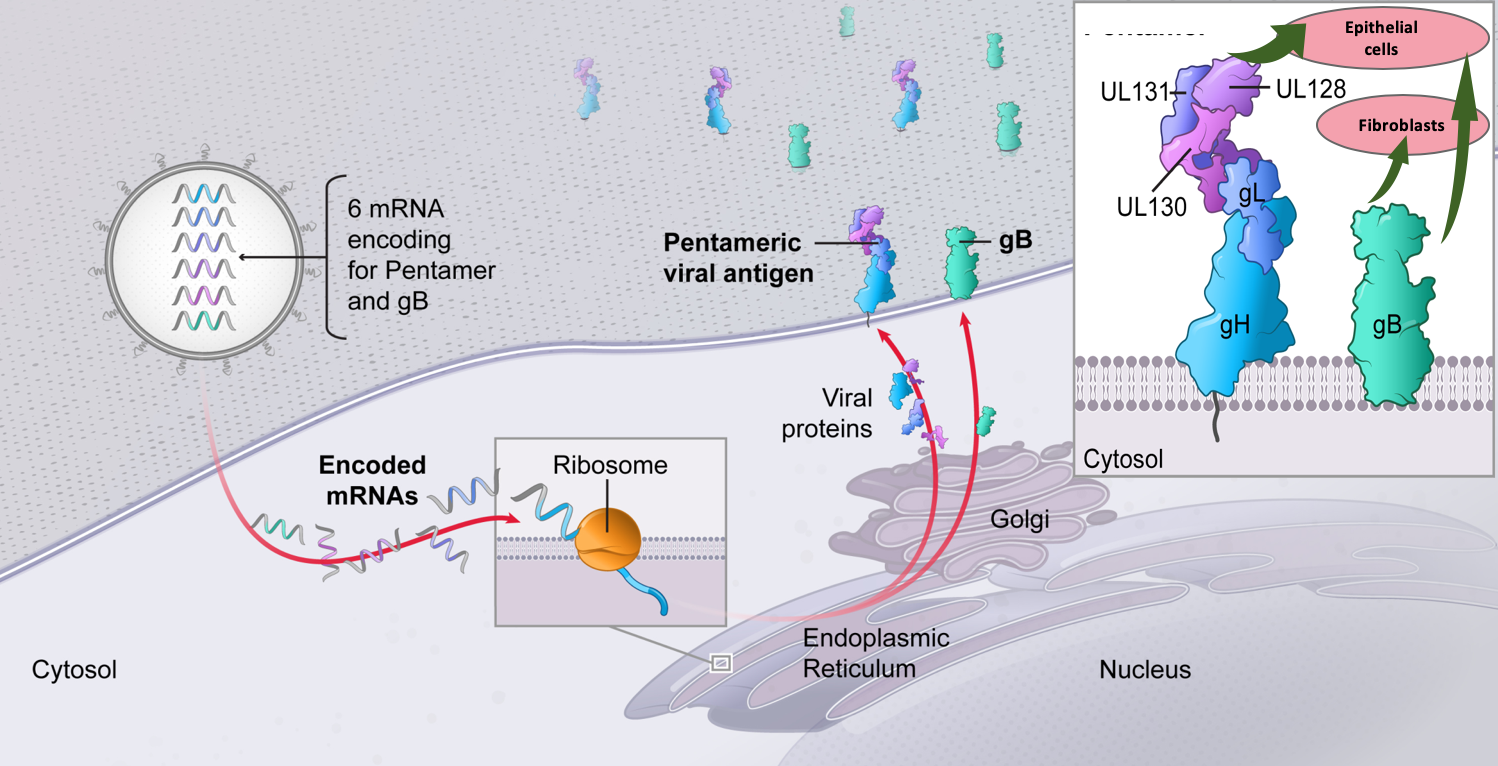 Generic mechanism for mRNA vaccines (from Moderna)
7  |
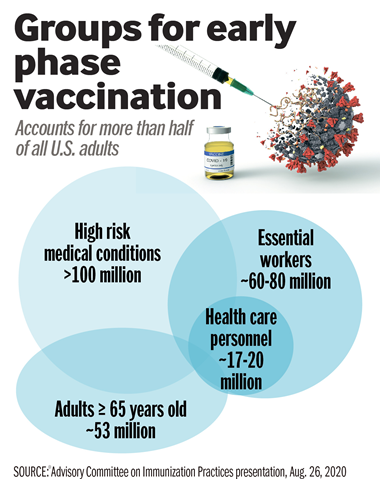 Vaccine Allocation
Federal guidelines recommended equal priority for patients 65+ and all adults with cancer

Faced with overwhelmingly large groups of equal priority, states triaged independently
8  |
Aims
The proportion of states that equally prioritized adults with cancer and the elderly for vaccination is unknown

We sought to characterize these crucial, state-level decisions

With concerns regarding delta and waning immunity,4 this unanswered question has resurfaced with increasing importance
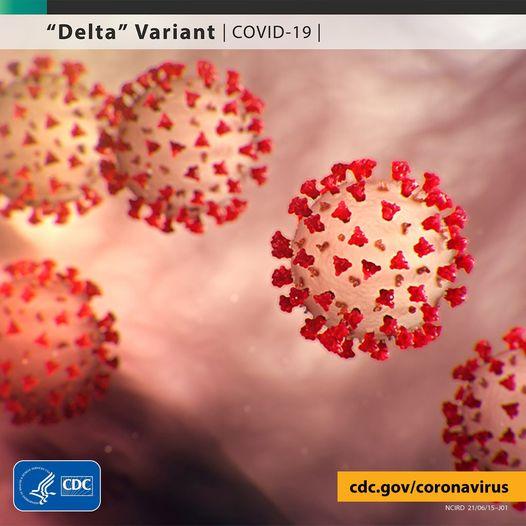 9  |
Methods
Methods
In late February 2021, we identified every states’ COVID vaccination webpage through internet search

The proportion of states simultaneously vaccinating patients with cancer and patients 65+ was assessed

The proportion of states identifying a cancer diagnosis as a criteria for vaccination and the heterogeneity of definitions for a qualifying cancer diagnosis were evaluated

Descriptive statistics were performed
11  |
Results
Results
43 states included cancer as a criteria for vaccination

Over 80% did not precisely define a qualifying cancer diagnosis
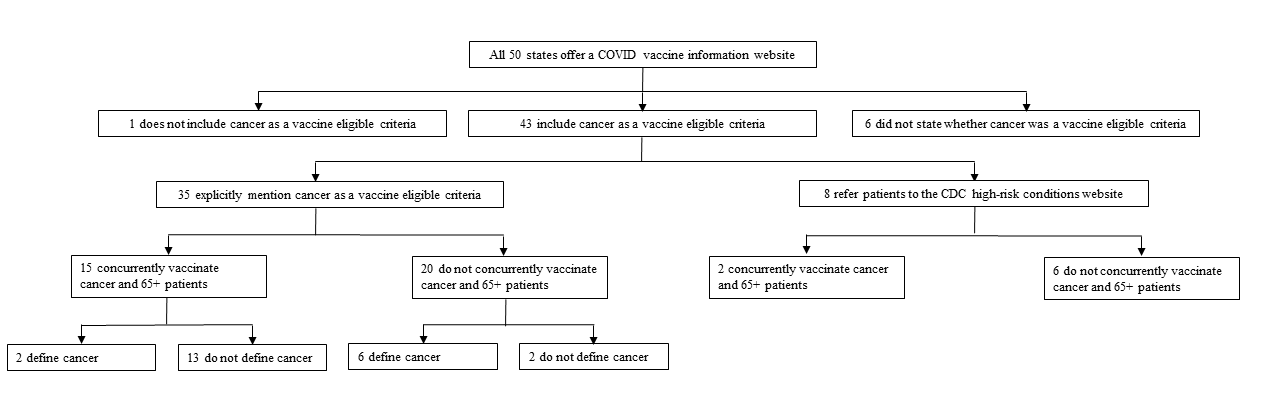 Figure 1. Schematic demonstrating online availability of COVID-19 vaccine eligibility information for cancer patients at the state level. CDC = Centers for Disease Control and Prevention
13  |
Results
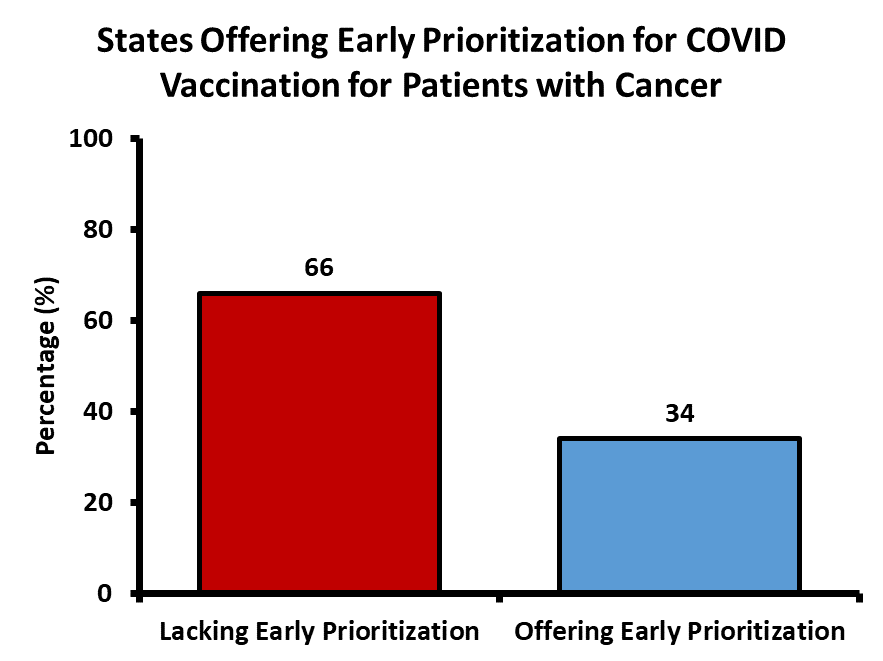 2/3 of states did not adequately prioritize patients with cancer

No relationship to per capita cancer prevalence

Finding detailed vaccination information required significant computer literacy
Figure 2. Proportion of US states offering equivalent early prioritization for COVID vaccination for patients with cancer and patients over the age of 65
14  |
Discussion
Potential Explanations
Desire to simplify vaccination efforts

Intention to minimize waste/delays

Prohibitively broad recommended inclusion criteria
16  |
Possible Interventions
Target highest risk subpopulations with narrower inclusion criteria

Prioritize vaccination of patients with multiple comorbidities

Prioritize at-risk socioeconomic or racial/ethnic populations
17  |
Conclusions
Conclusions
Equitable booster immunization is essential to minimizing inequitable COVID-related outcomes

~2/3 of states did not adequately prioritize patients with cancer during phase 1c

Booster guidelines may again inadvertently delay immunization for at-risk subgroups

Redefining criteria for expedited boosters may alleviate these concerns
19  |
Acknowledgements
Dr. Joshua D. Palmer (OSU Radiation Oncology) for his outstanding mentorship

The OSU Department of Radiation Oncology and Residency Program for their support including:
Dr. Raju R. Raval, Program Director
Dr. Julia White, Vice Chair Clinical Research, Department of Radiation Oncology
Dr. Arnab Chakravarti, Chair, Department of Radiation Oncology
20  |
References
1. Ribas A, Sengupta R, Locke T, et al. Priority COVID-19 Vaccination for Patients with Cancer while Vaccine Supply Is Limited. Cancer Discov. 2021;11(2):233-236. doi:10.1158/2159-8290.CD-20-1817 
2. Polack FP, Thomas SJ, Kitchin N, et al. Safety and Efficacy of the BNT162b2 mRNA Covid-19 Vaccine. New England Journal of Medicine. 2020;383(27):2603-2615. doi:10.1056/NEJMoa2034577
3. Baden LR, El Sahly HM, Essink B, et al. Efficacy and Safety of the mRNA-1273 SARS-CoV-2 Vaccine. New England Journal of Medicine. 2021;384(5):403-416. doi:10.1056/NEJMoa2035389
4. Bar-On YM, Goldberg Y, Mandel M, et al. Protection of BNT162b2 Vaccine Booster against Covid-19 in Israel. N Engl J Med. Published online September 15, 2021. doi:10.1056/NEJMoa2114255
21  |
Rahul.Prasad@osumc.edu